UNIT 5: MANAGEMENT ACCOUNTING
Unit Code: H/508/0489
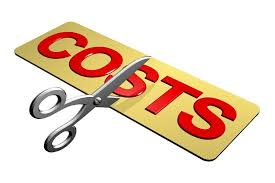 1
UNIT 5: MANAGEMENT ACCOUNTING
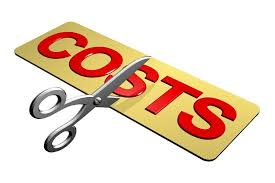 LO 1: Demonstrate an understanding 
of management accounting systems.
2
UNIT 5: MANAGEMENT ACCOUNTING
M1 Evaluate the benefits of management accounting systems and their application within an organisational context.
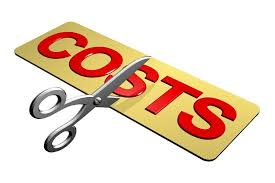 3
WHY INFORMATION IS RELEVANT TO THE USER
Information should be relevant to the decision making needs of the user. Information is relevant if it helps users of the financial statements in predicting future trends of the business (Predictive Value) or confirming or correcting any past predictions they have made (Confirmatory Value).
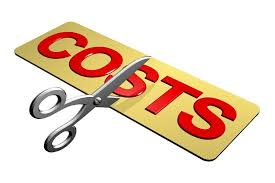 4
WHY INFORMATION IS RELEVANT TO THE USER
The same piece of information which assists users in confirming their past predictions may also be helpful in forming future forecasts.
Relevance is the concept that the information generated by an accounting system should impact the decision-making of someone perusing the information.
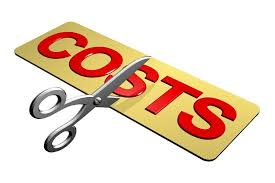 5
WHY INFORMATION IS RELEVANT TO THE USER
The concept can involve the content of the information and/or its timeliness, both of which can impact decision making. In particular, information that is provided to users more quickly is considered to have an increased level of relevance.
 This impact may be simply to confirm a decision that the reader has already made (such as to retain an investment in a company) or to reach a new decision (such as to sell an investment in a company).
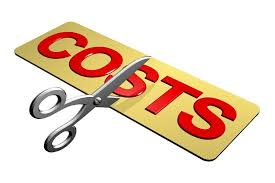 6
WHY INFORMATION IS RELEVANT TO THE USER
The accounting function is essential in every business, but not simply for keeping track of income, expenses and tax payments as many may think. 
In fact, the primary attribute of accounting information is to provide accurate and relevant financial data to decision makers so that they can act reasonably. Both fundamental and enhancing qualities are important to consider when creating or evaluating a company's financial statements.
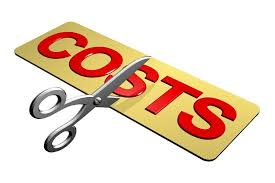 7
WHY INFORMATION IS RELEVANT TO THE USER
The fundamental qualities of accounting information are relevance and reliability, also known as representational faithfulness. If accounting data is to be relevant and useful to decision makers if must be timely. Information gathered from the company's past can be used to make predictions about what might happen in the future, but the most recent data must be included and considered as well.
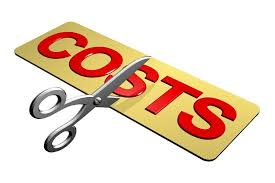 8
WHY INFORMATION IS RELEVANT TO THE USER
If the statements being reviewed are from six months ago, they don't reflect the company's current financial standing and it will be difficult for managers or owners to make wise decisions. Therefore it is especially important for small business owners to remain current and stay on top of recording their day to day transactions so they can accurately assess how well they are doing financially.
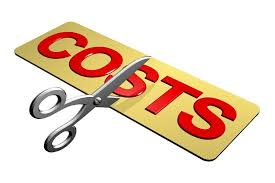 9
WHY INFORMATION IS RELEVANT TO THE USER
Other qualities of a good accounting system include the completeness, neutrality and accuracy of the financial information being evaluated. This is referred to as reliability or representational faithfulness. In general, the accounts should truthfully represent the business's financial picture. Accounts should include all historical data for a company and figures should never be altered or left out in order to reflect a better situation.
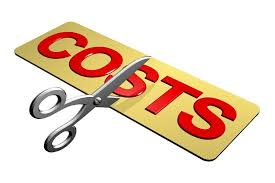 10
WHY INFORMATION IS RELEVANT TO THE USER
Accounting errors should be corrected and data within categories should accurately reflect the defined standards for each and not cross into other categories. For example, inventory represents the value of merchandise on hand and available for sale. It should not include the value of machinery used to manufacture those items.
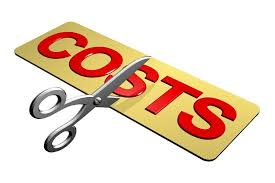 11
WHY INFORMATION IS RELEVANT TO THE USER
Other qualitative characteristics of accounting information are referred to as secondary or enhancing qualities. These include consistency, understandability and comparability. Accountants use standardized practices so that information is recorded, calculated and analyzed in ways that are the same from period to period.
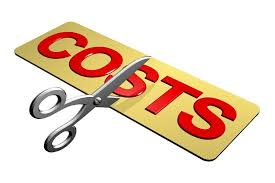 12
WHY INFORMATION IS RELEVANT TO THE USER
For example, if expenses were recorded in one period based on a certain set of criteria and then recorded based on a different set of rules or thresholds within the next period, the data would reflect the outcome of the company's finances very differently between the two periods. Consistent accounting practices avoids these types of discrepancies.
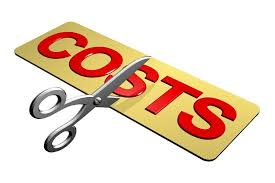 13
WHY INFORMATION IS RELEVANT TO THE USER
A third enhancing quality of accounting is understandability. Simply put, someone with a reasonable amount of accounting or business knowledge should be able to read and understand your company's financial reports.
 Statements that include lengthy explanations or data that confuses the bottom line may be evidence of a company's attempt to gloss over poor performance.
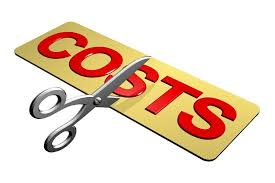 14
REVIEW QUESTIONS
Identify the essentials qualities of information?
What Is a Management Accounting System?
State at least three benefits of management accounting system
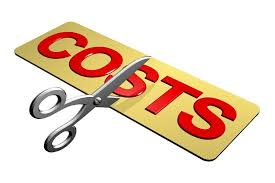 15
REFERENCES
Accounting-simplified.com. (2019). What is Relevance in Accounting? Concept & Examples. [online] Available at: https://accounting-simplified.com/financial-accounting/accounting-concepts-and-principles/accounting-relevance.html [Accessed 20 Jan. 2019].

Bragg, S. and Bragg, S. (2019). Relevance definition. [online] AccountingTools. Available at: https://www.accountingtools.com/articles/what-is-relevance-in-accounting.html [Accessed 20 Jan. 2019].

Smallbusiness.chron.com. (2019). Qualities of Accounting Information. [online] Available at: https://smallbusiness.chron.com/qualities-accounting-information-3954.html [Accessed 20 Jan. 2019].
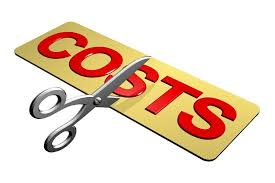 16